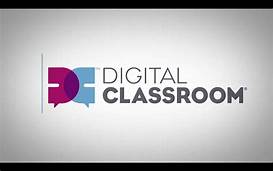 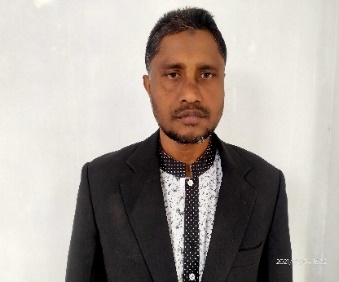 সবাইকে আজকের ক্লাশে স্বাগত
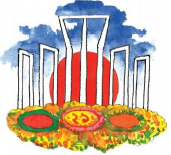 শিক্ষক পরিচিতি
শিক্ষকের নামঃ মোঃসাইফুল ইসলাম।
পদবীঃ সহকারি শিক্ষক
বিদ্যালয়ের নামঃ দক্ষিণ জাওরানি সরকারি প্রাথমিক বিদ্যালয়।
হাতিবান্ধা, লালমনিরহাট।
পাঠ পরিচিতিঃ
শ্রেণিঃ পঞ্চম।
বিষয়ঃ বাংলা।
পাঠ শিরোনামঃ ফেব্রুয়ারীর গান।
শিখনফলঃ
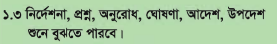 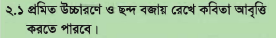 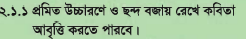 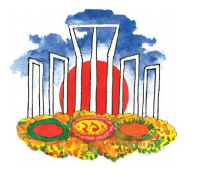 আজকের পাঠঃ
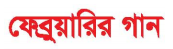 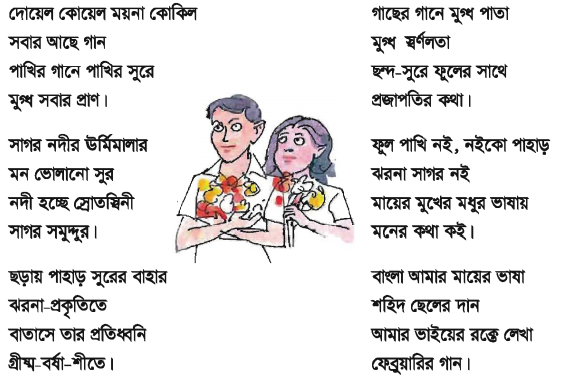 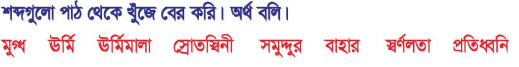 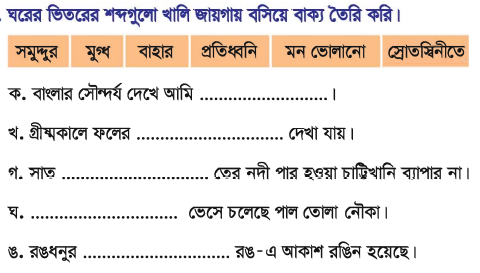 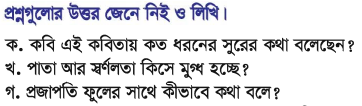 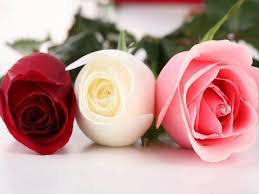 সবাইকে ধন্যবাদ